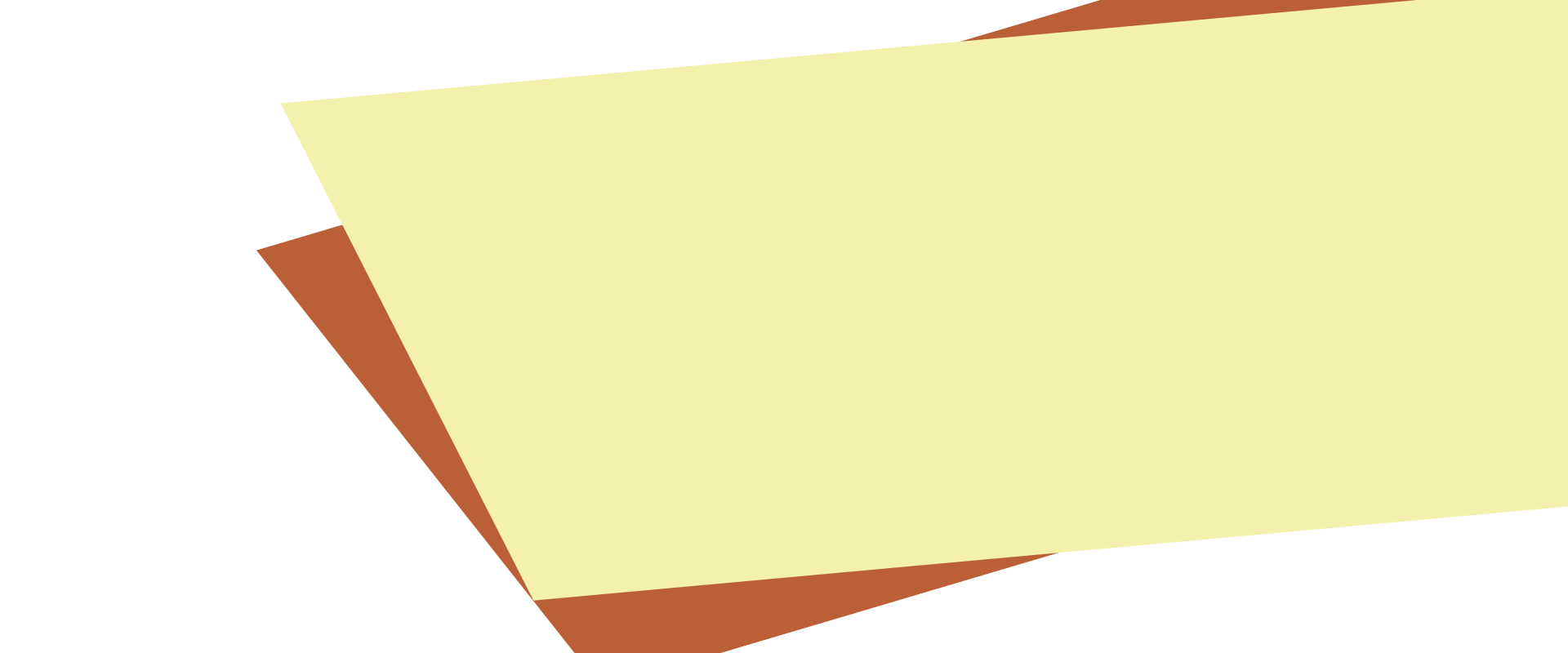 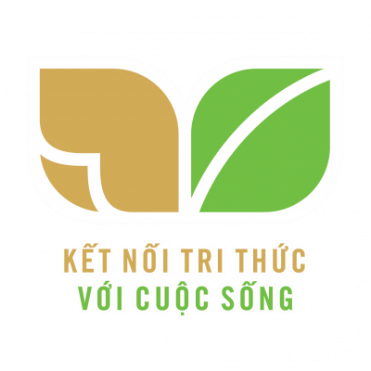 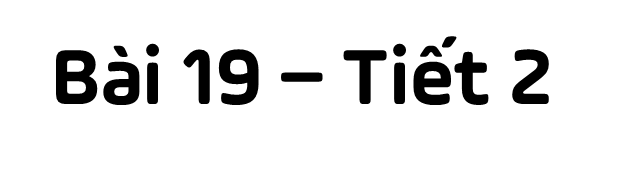 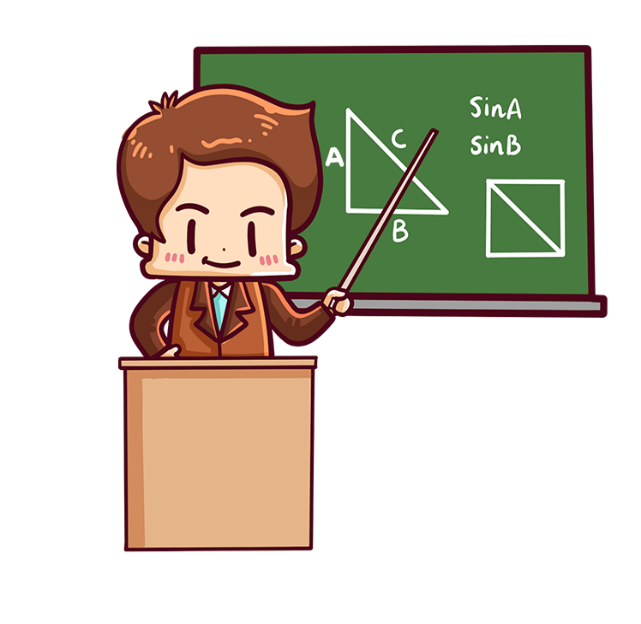 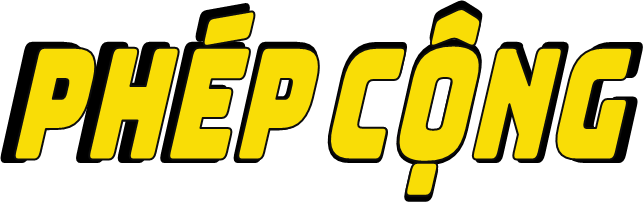 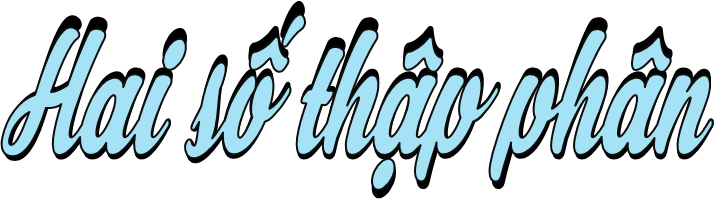 GV: Nguyễn Thị Thanh
Lớp: 5B
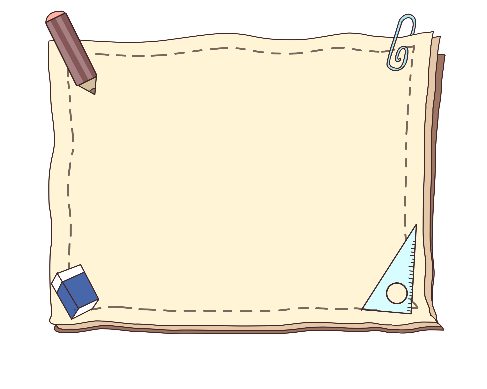 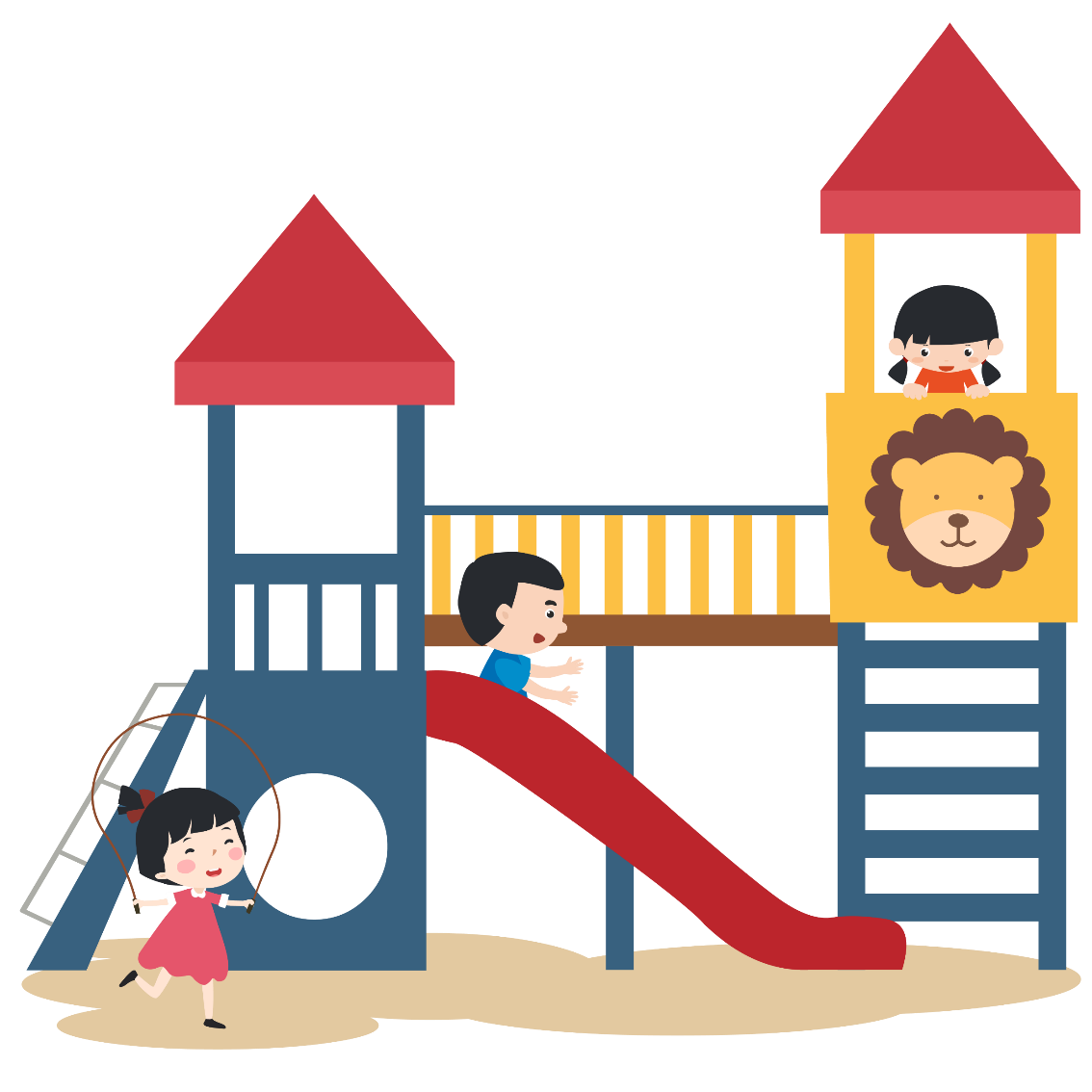 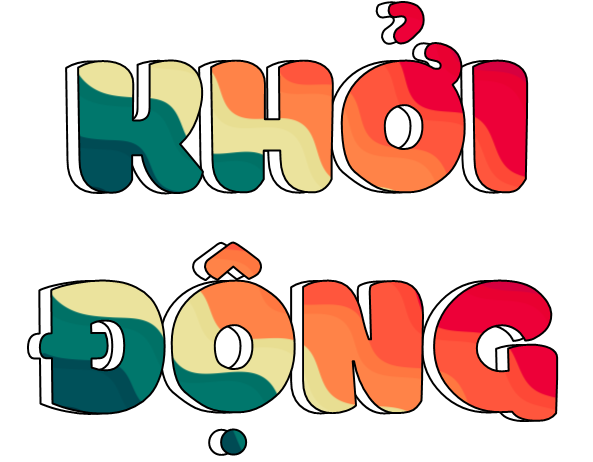 1,84 + 2,45 = ?
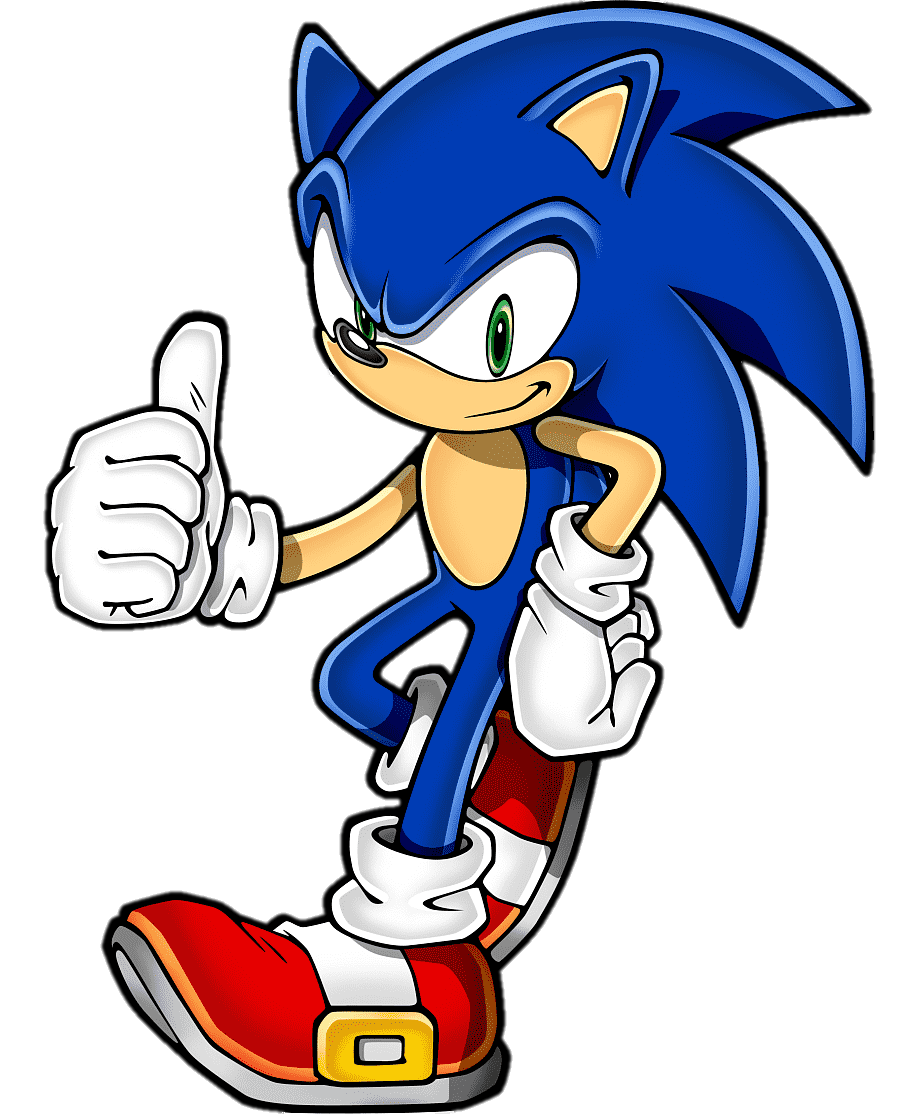 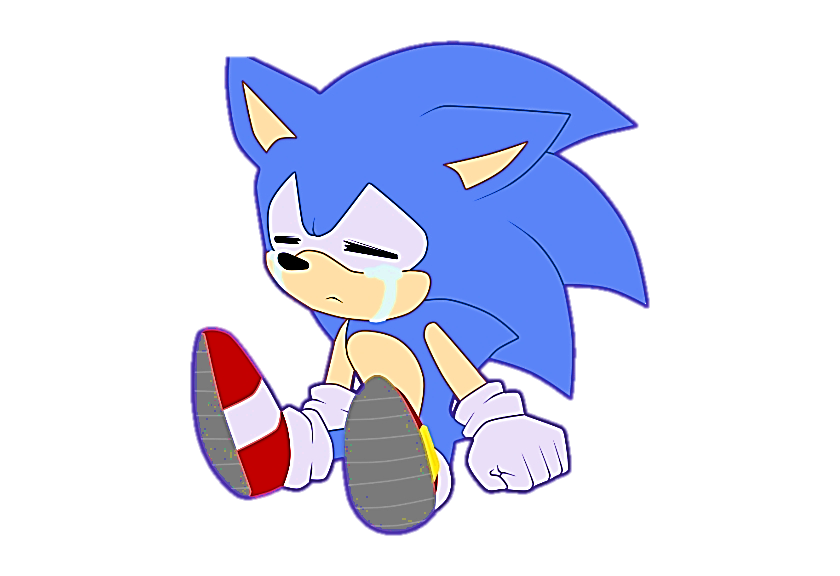 B. 4,92
A. 4,29
D. 4,28
C. 4,19
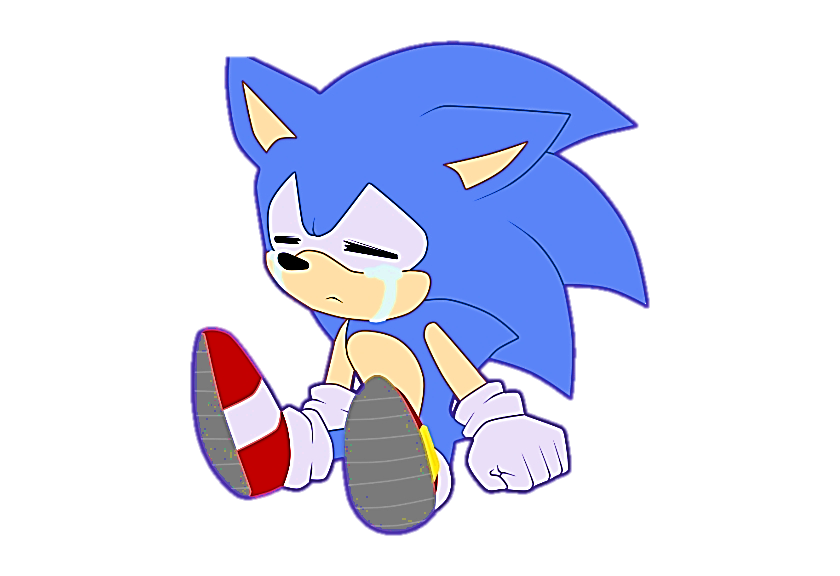 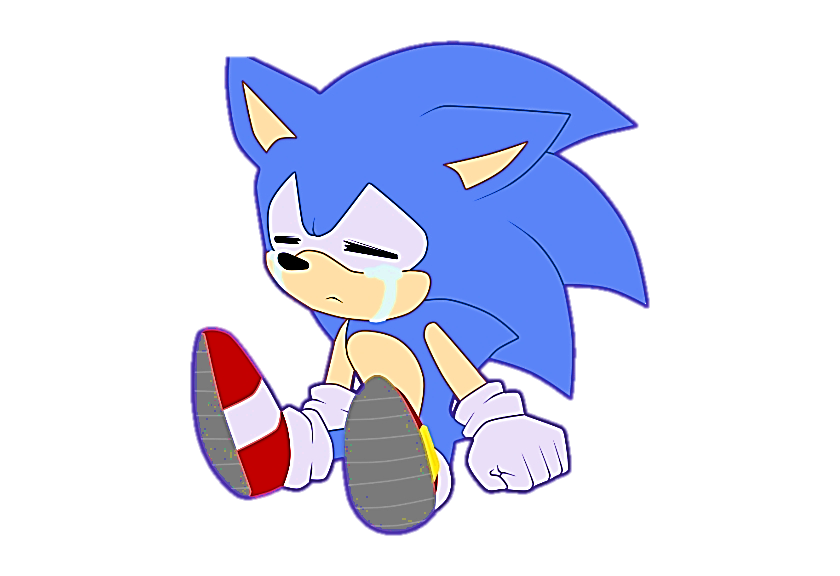 2. Phép tính dưới đây đúng hay sai?
A. Sai
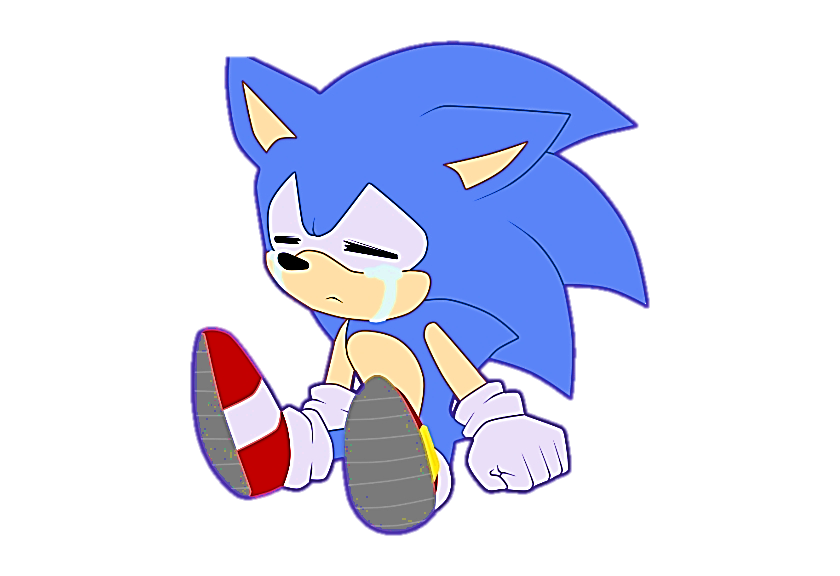 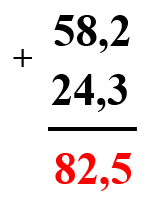 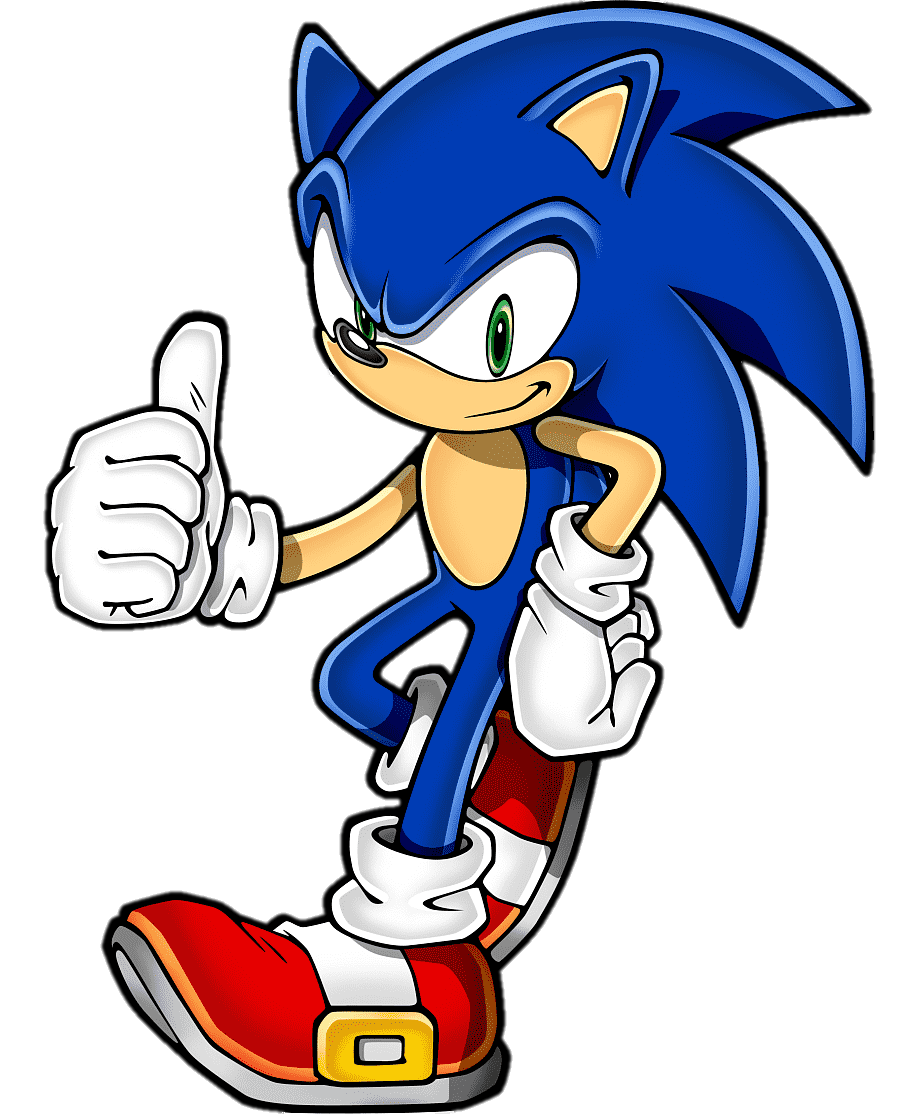 B. Đúng
19,36 + 4,08 = ?
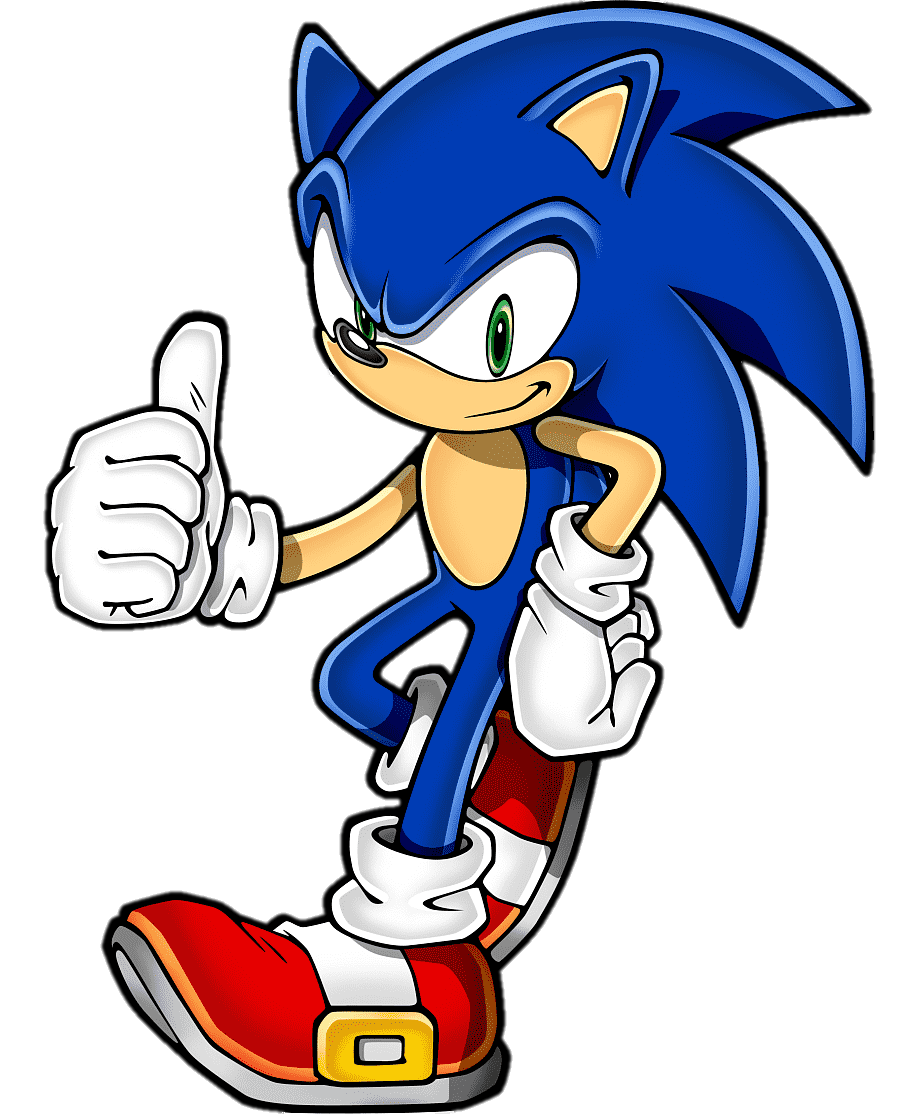 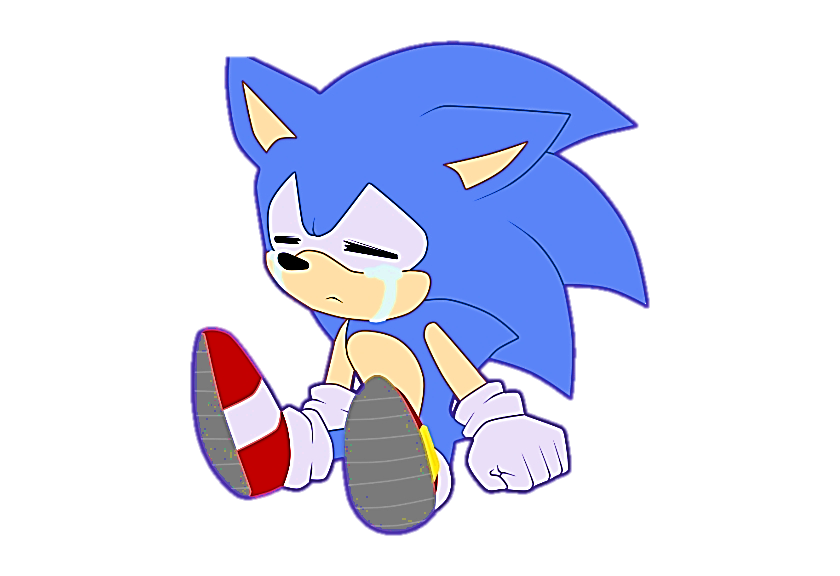 A. 22,44
B. 23,44
D. 23,43
C. 23,34
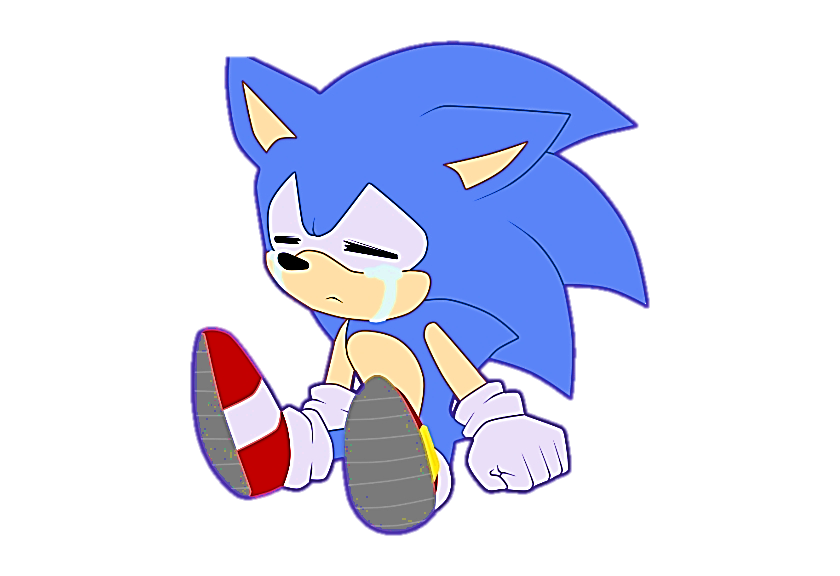 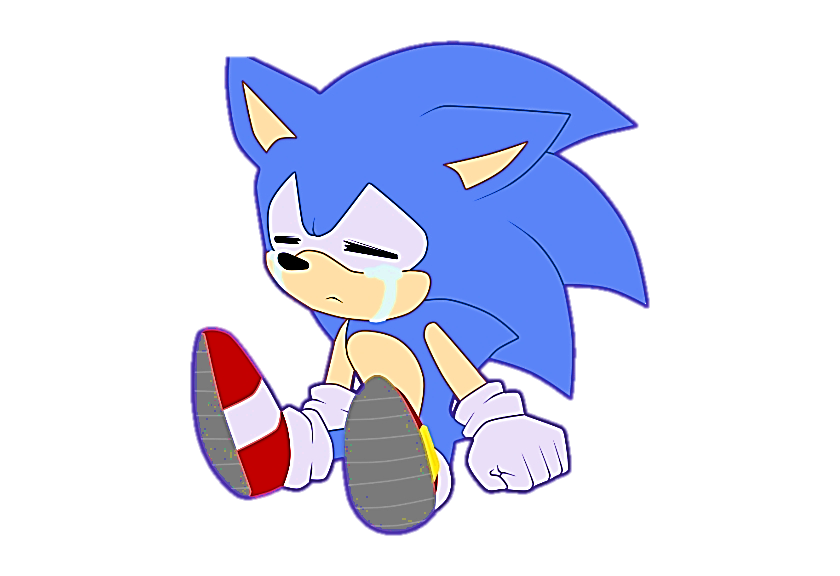 34,82 + 9,75 = ?
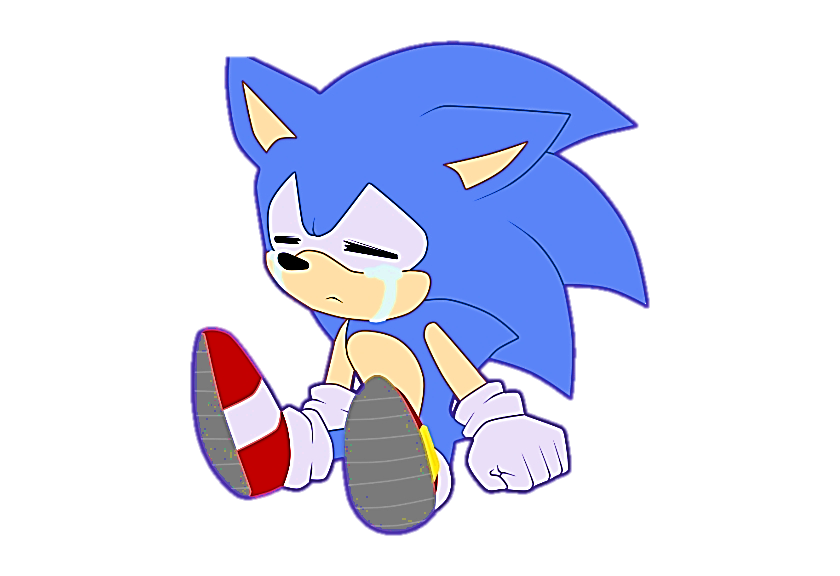 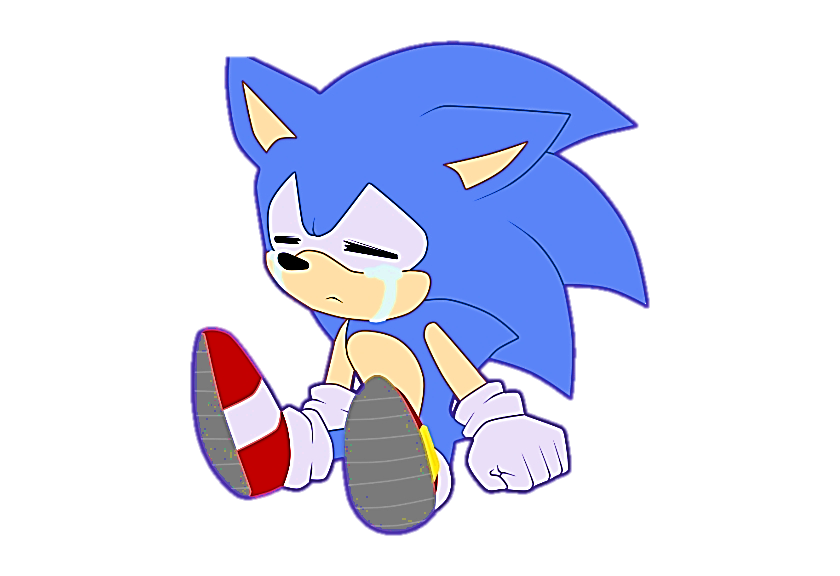 A. 44,75
B. 44,74
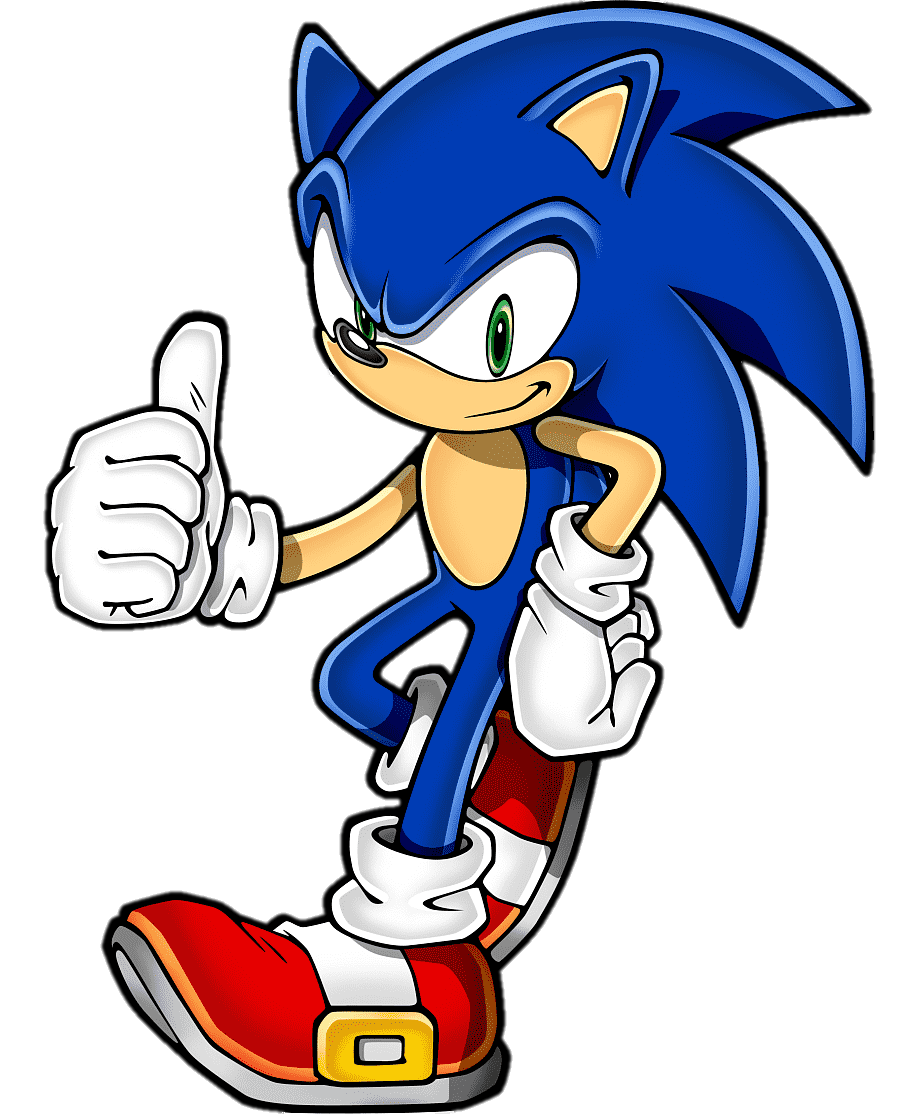 D. 44,57
C. 34,57
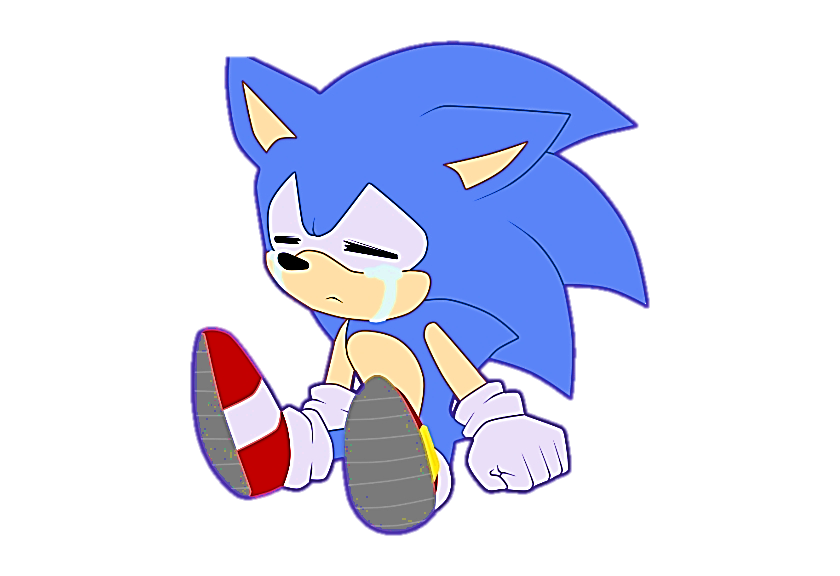 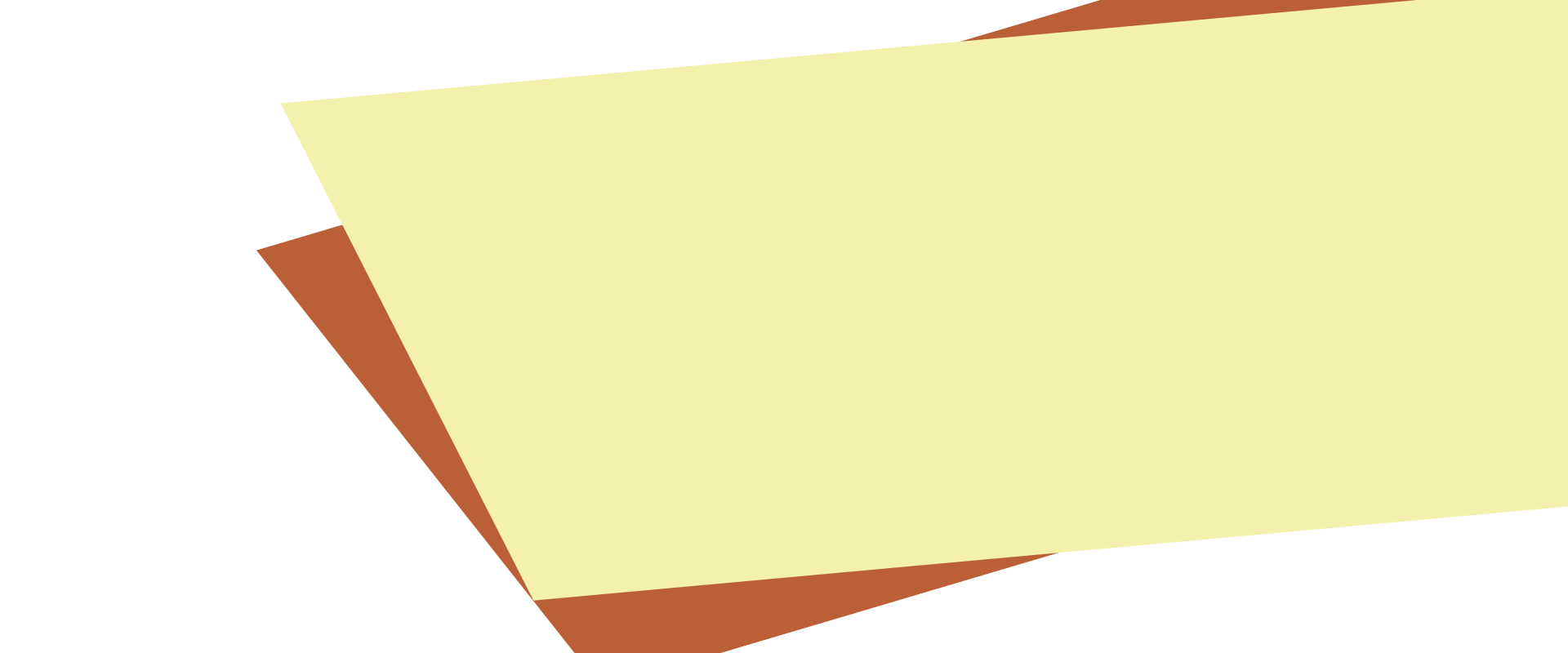 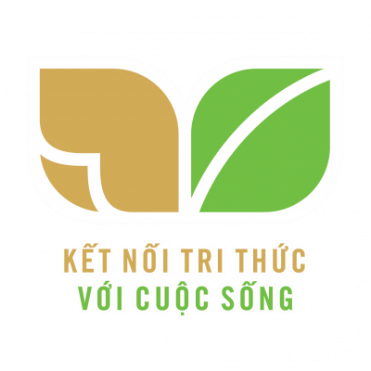 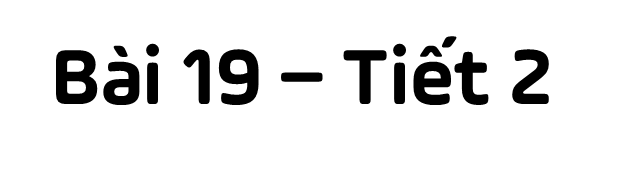 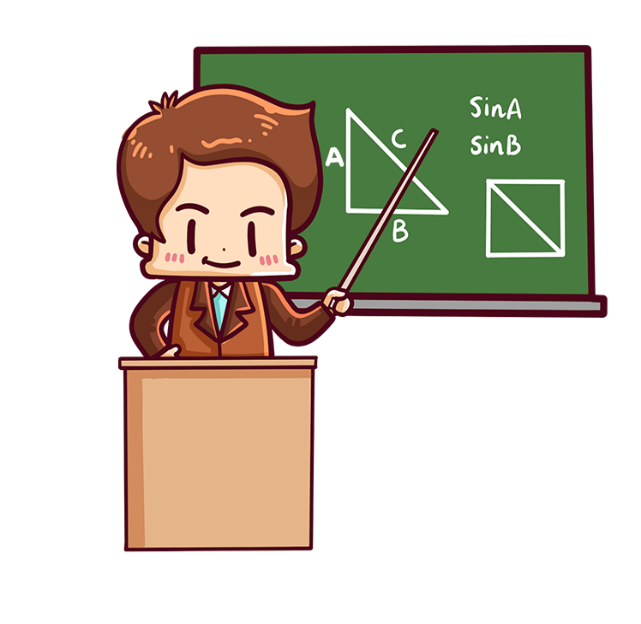 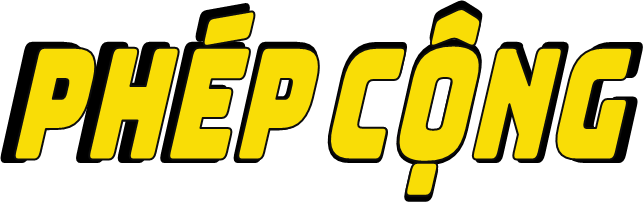 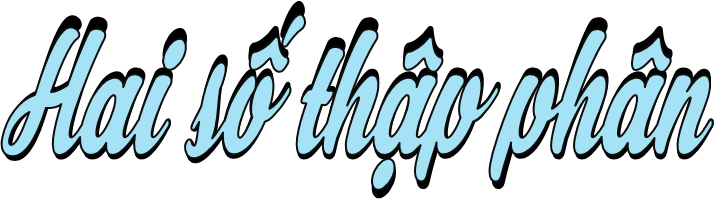 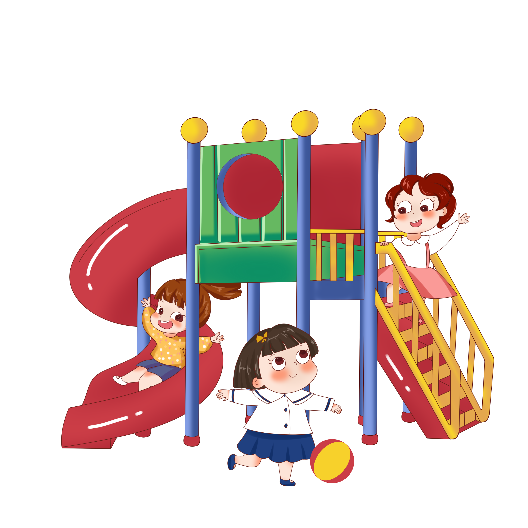 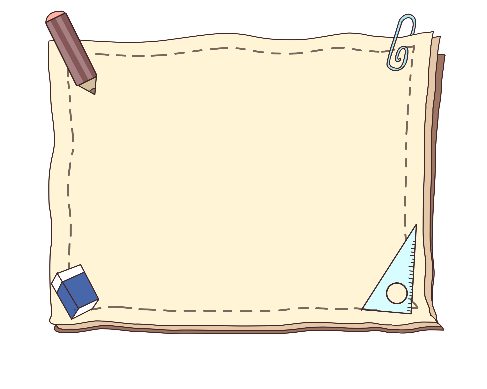 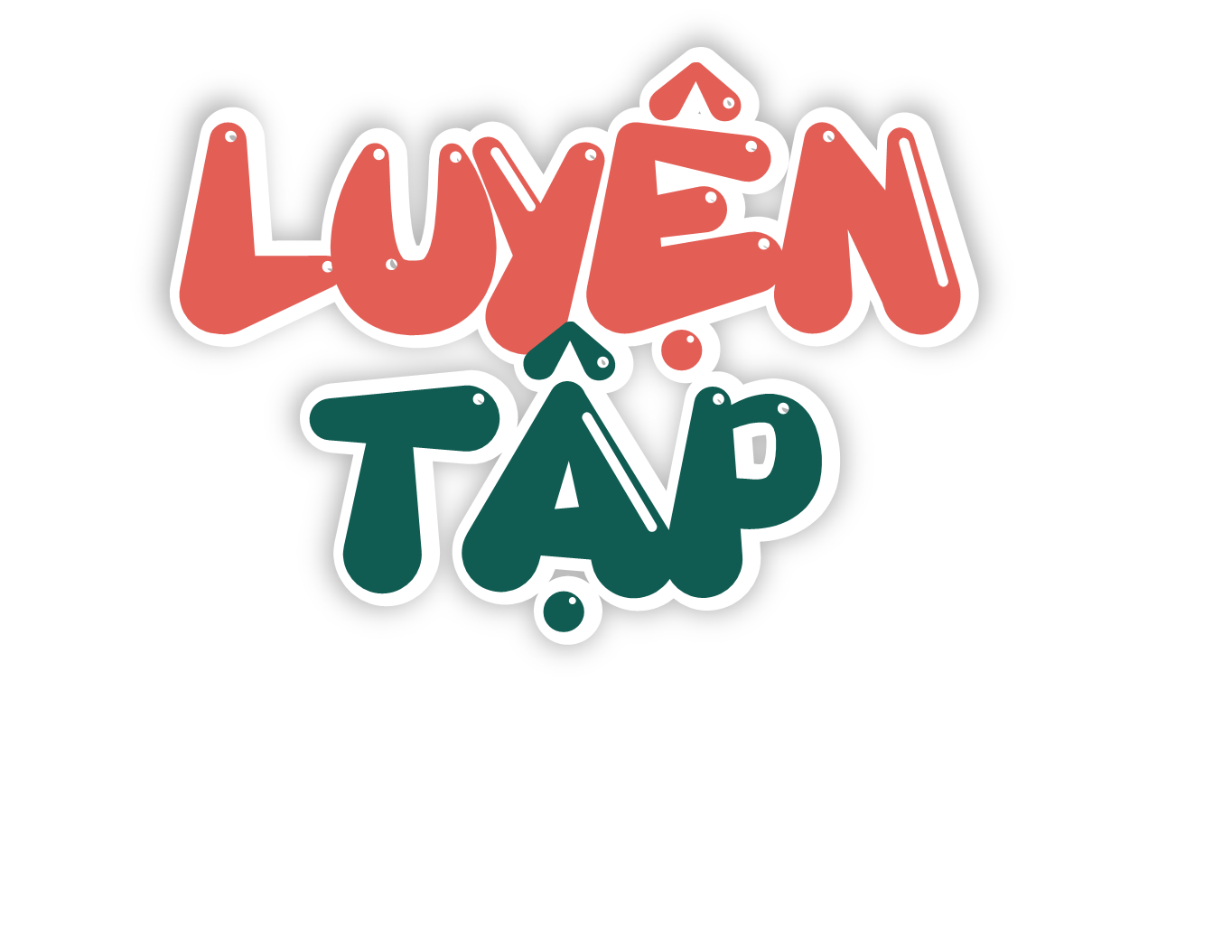 Đặt tính rồi tính
1
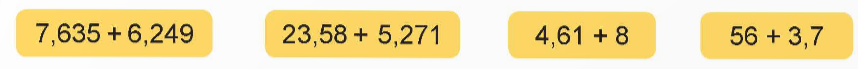 56
4,61
7,635
23,58
+
+
+
+
3,7
8
6,249
5,271
59,7
28,851
12,61
13,884
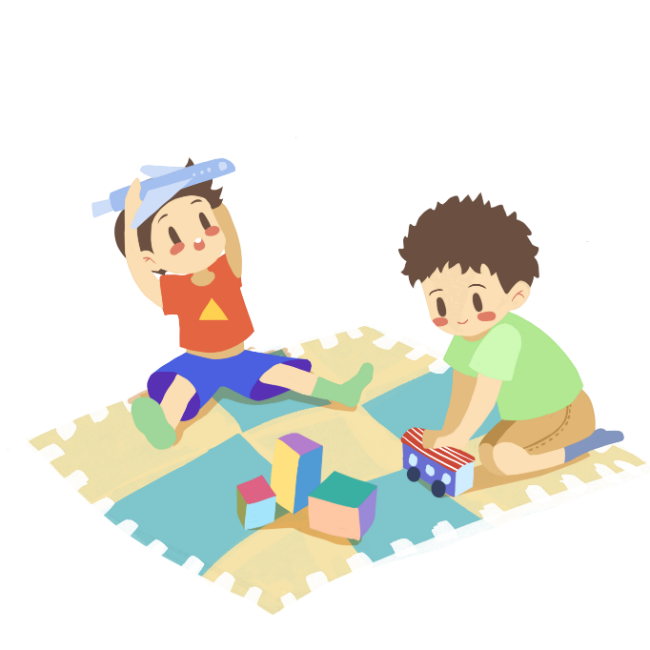 a) >; <; =?
2
=
(5 + 2,7) + 7,3           5 + (2,7 + 7,3)
37,5 + 4,6         4,6 + 37,5
?
?
=
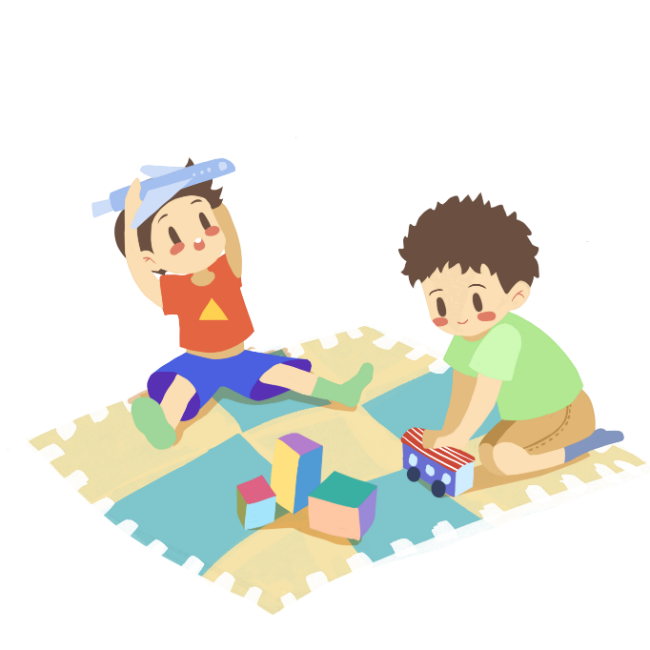 b) Tính bằng cách thuận tiện
2
6 + 8,46 + 1,54
4,8 + 0,73 + 3,2
= 6 + (8,46 + 1,54)
= (4,8 + 3,2) + 0,73
= 6 + 10
= 8 + 0,73
= 16
= 8,73
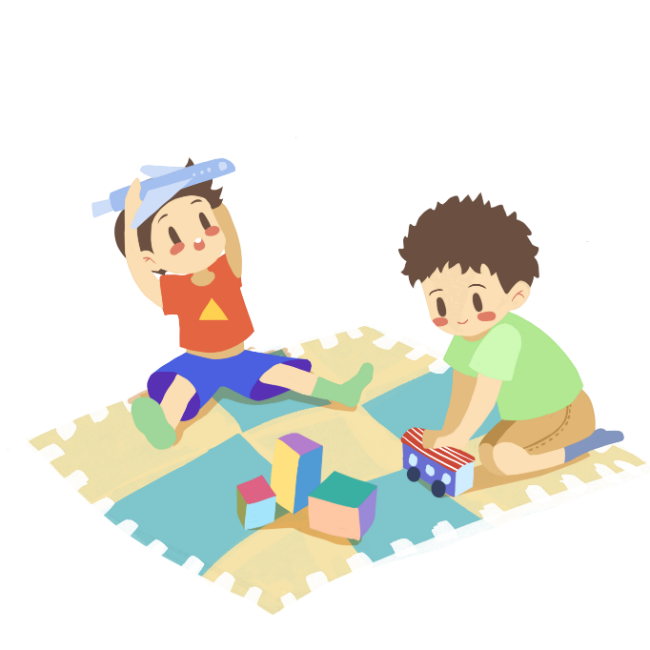 Ngày thứ Sáu, chú Sơn thu được 73,5 l sữa dê. Ngày thứ Bảy, chú thu được hơn ngày thứ Sáu 4,75 l sữa dê. Hỏi cả hai ngày, chú Sơn thu được bao nhiêu lít sữa dê?
3
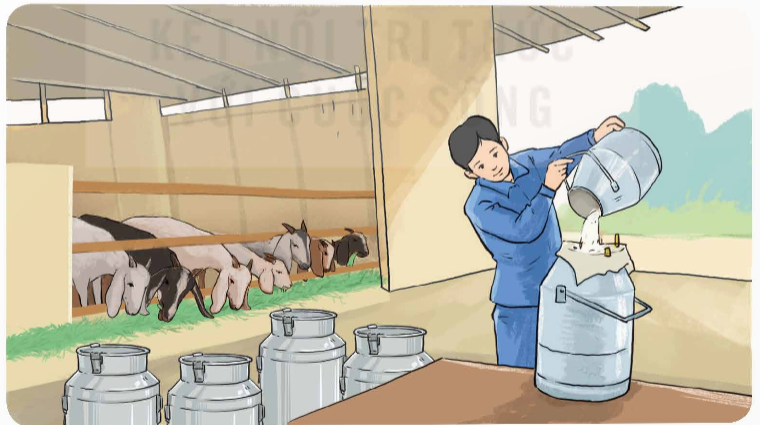 Bài giải:
Ngày thứ Bảy chú Sơn thu hoạch được số sữa là:
73,5 + 4,75 = 78,25 (l)
Cả hai ngày chú Sơn thu hoạch được số sữa là:
73,5 + 78,25 = 151,75 (l)
Đáp số: 151,75 lít sữa
Sân trường của Trường Tiểu học Nguyễn Siêu dạng hình chữ nhật có chiều rộng 17,5 m, chiều dài hơn chiều rộng 15 m. Hỏi chu vi của sân trường đó là bao nhiêu mét?
4
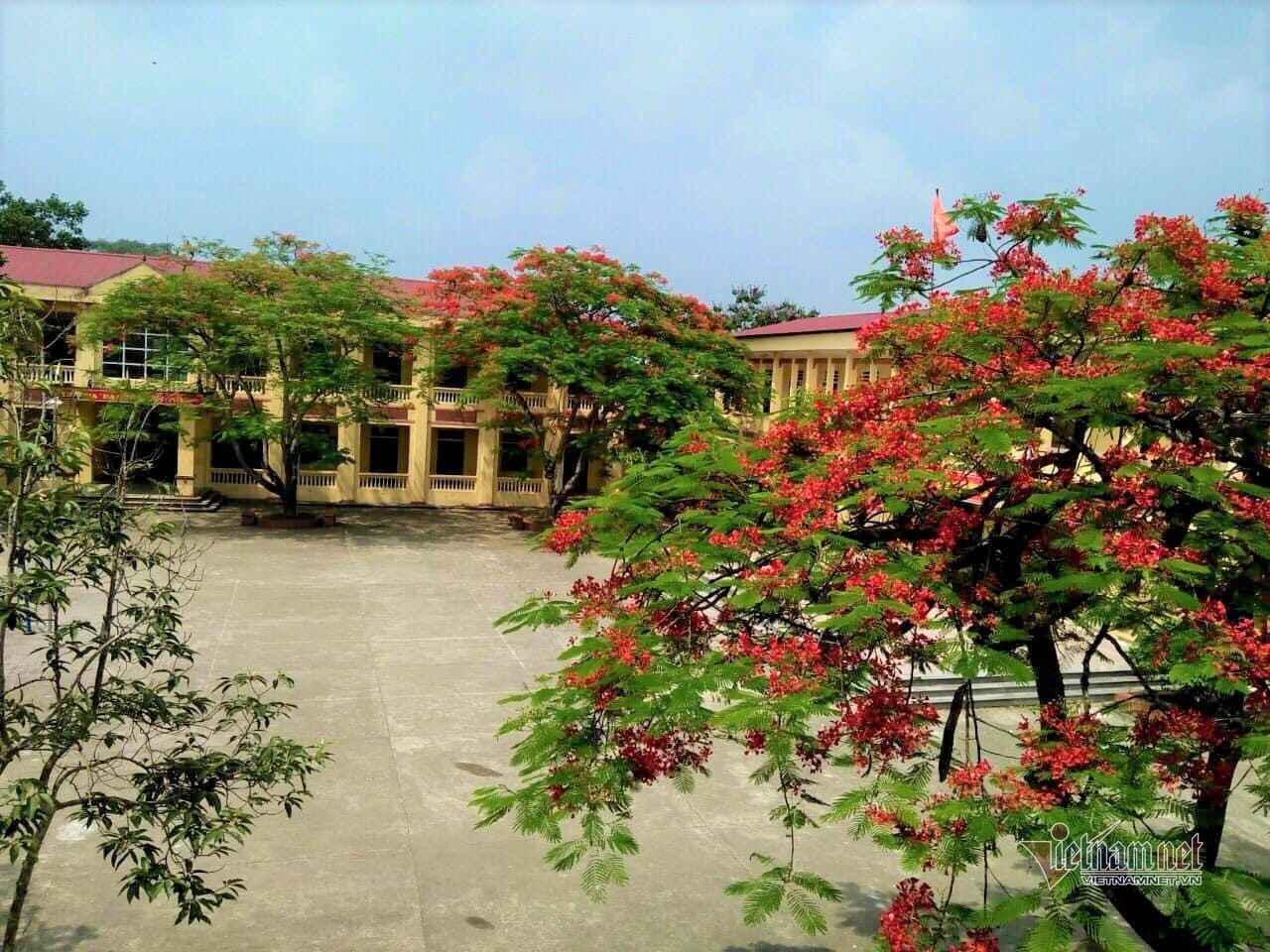 Bài giải
Chiều dài sân trường là:
17,5 + 15 = 32,5 (m)
Chu vi sân trường là:
(32,5 + 17,5) × 2 = 100 (m)
Đáp số: 100 m
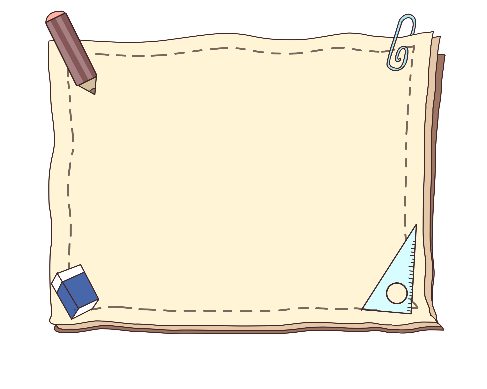 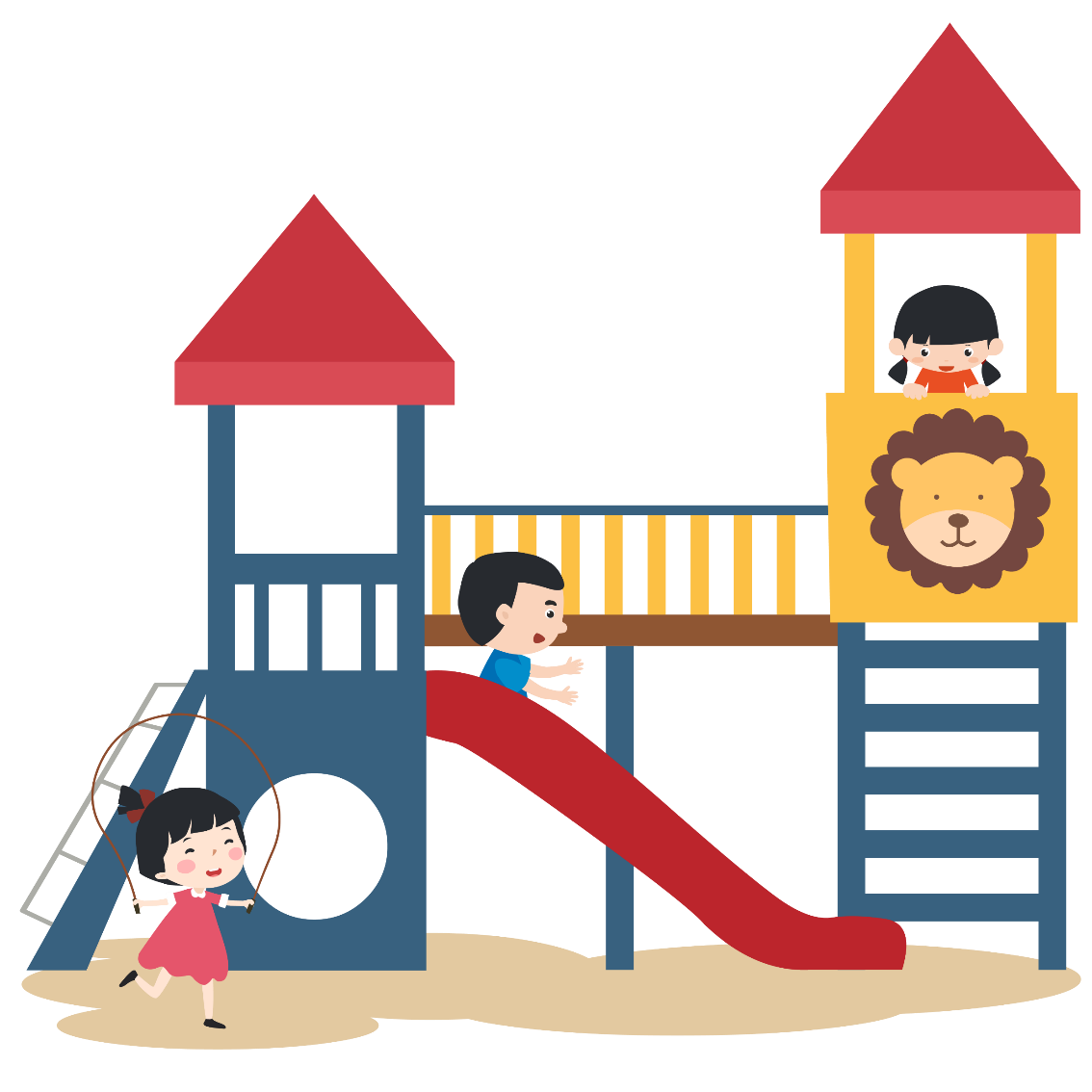 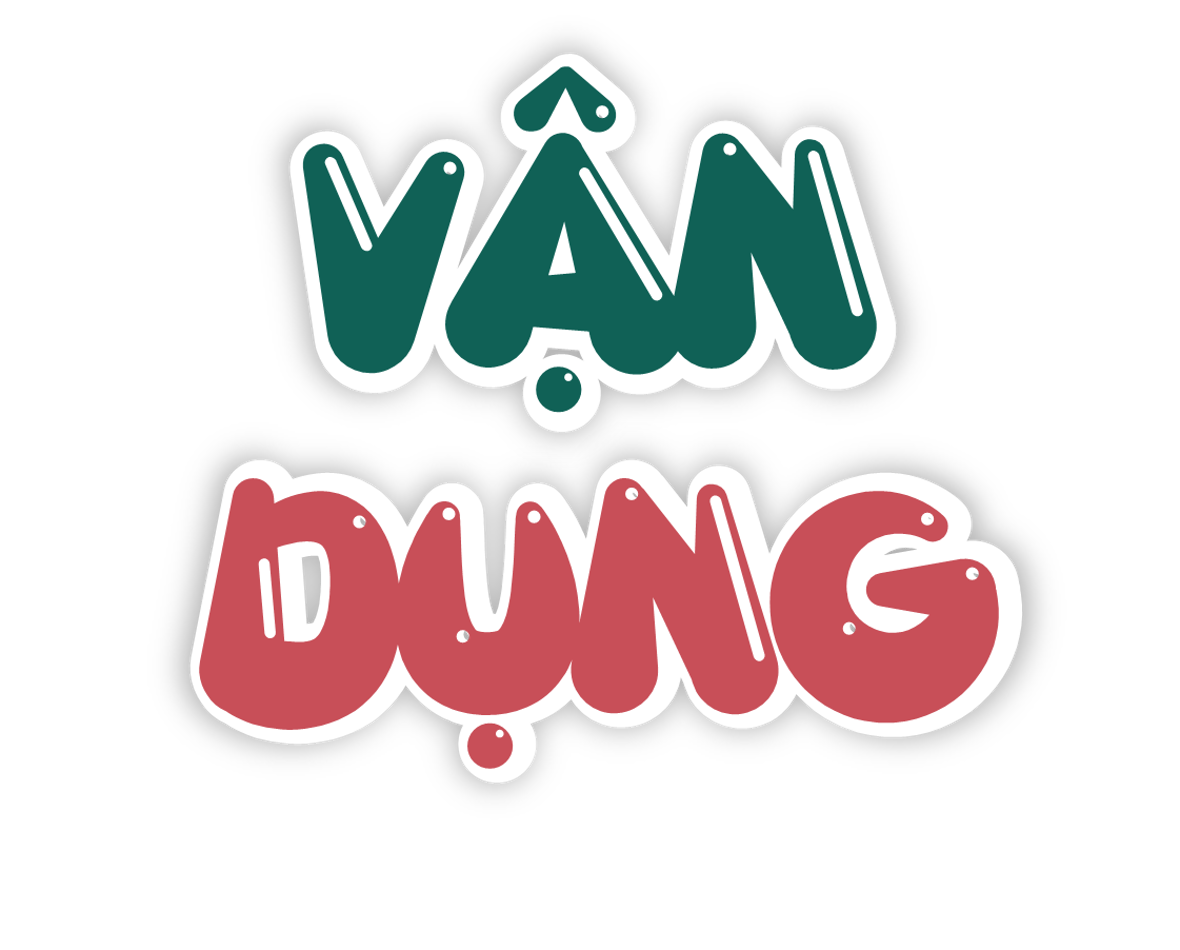 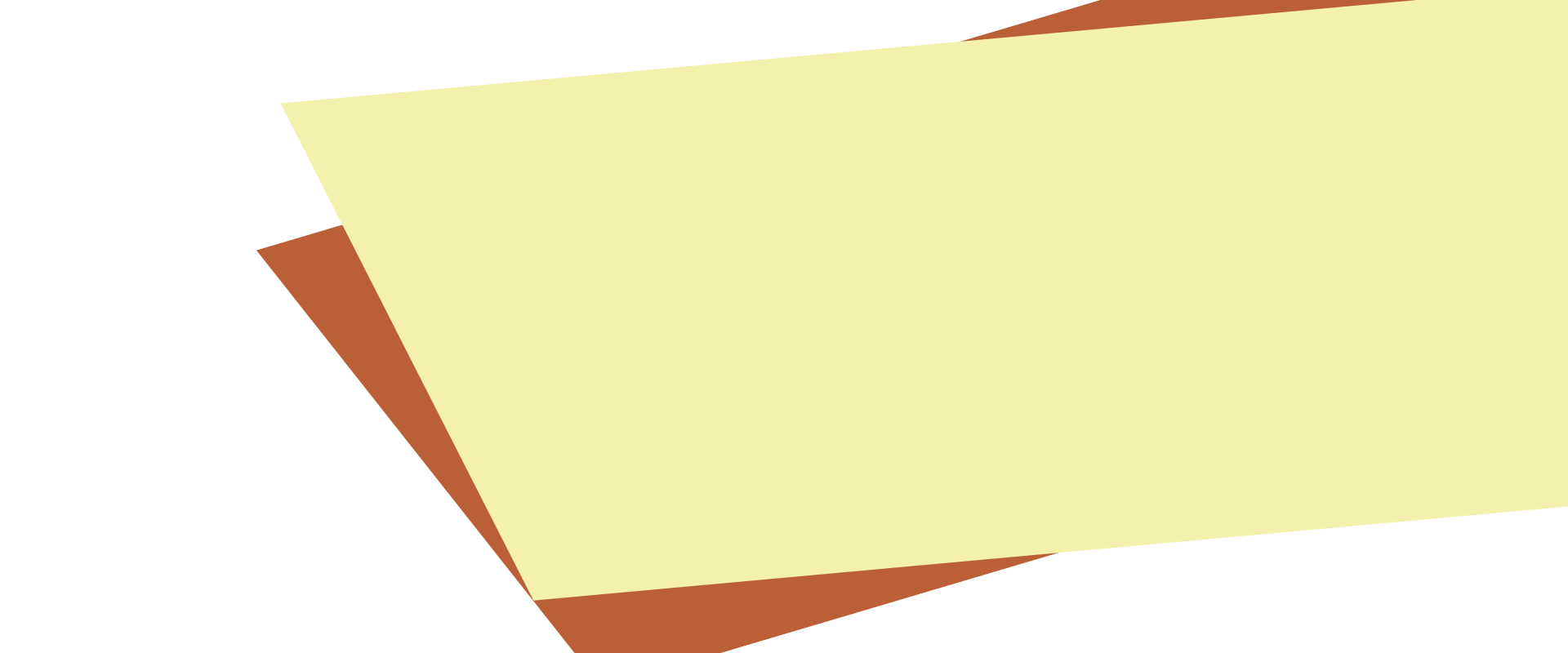 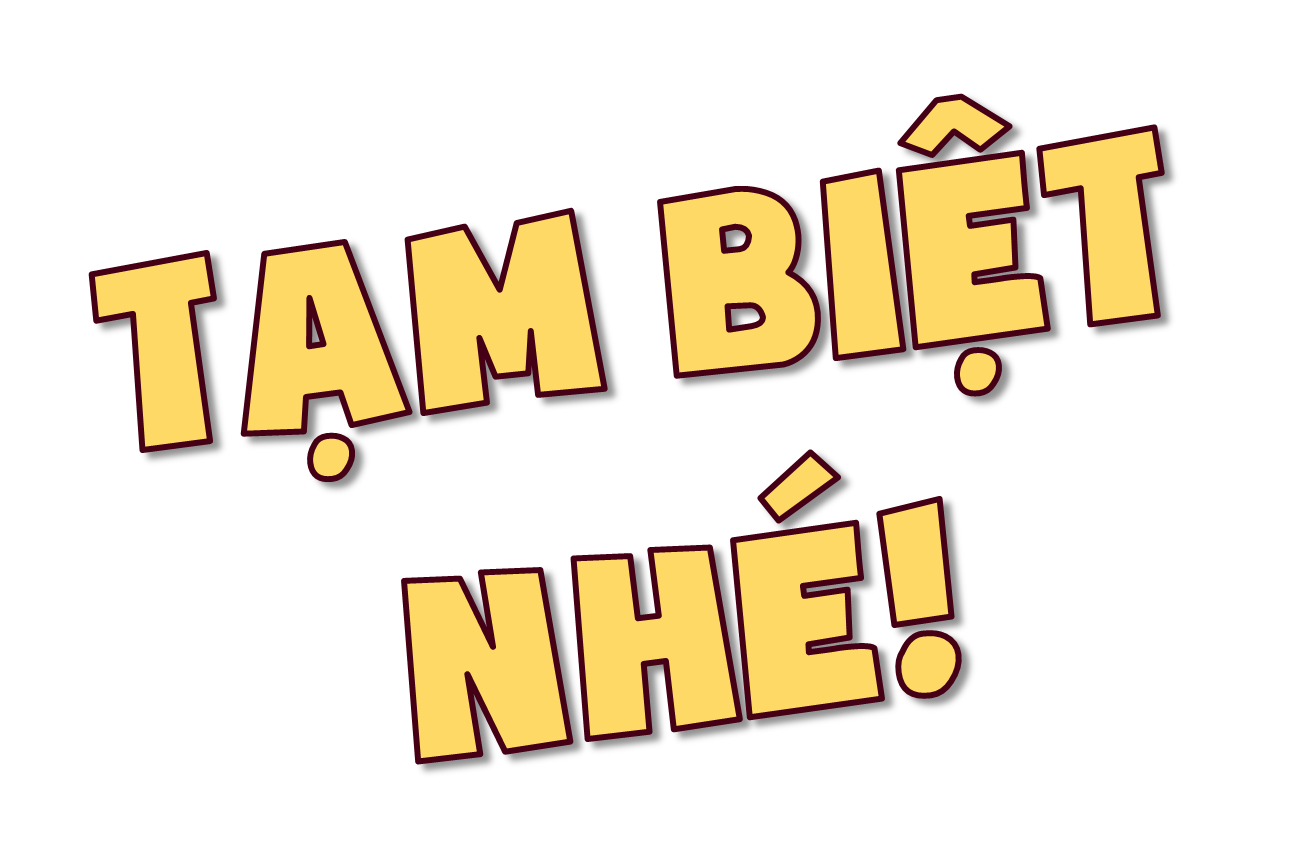 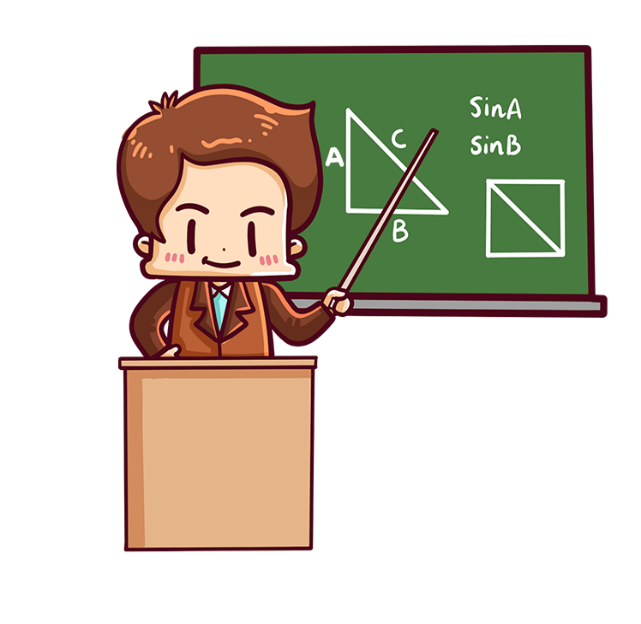